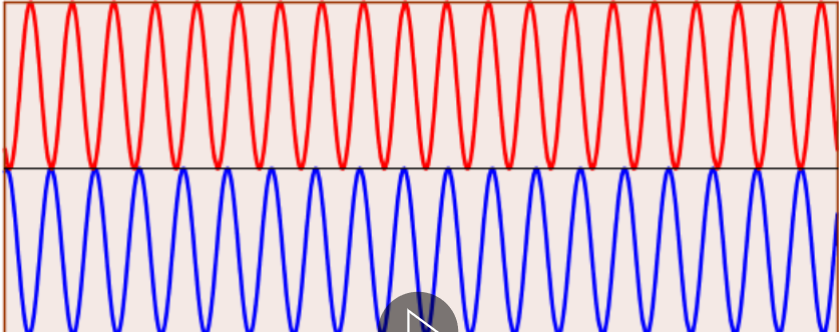 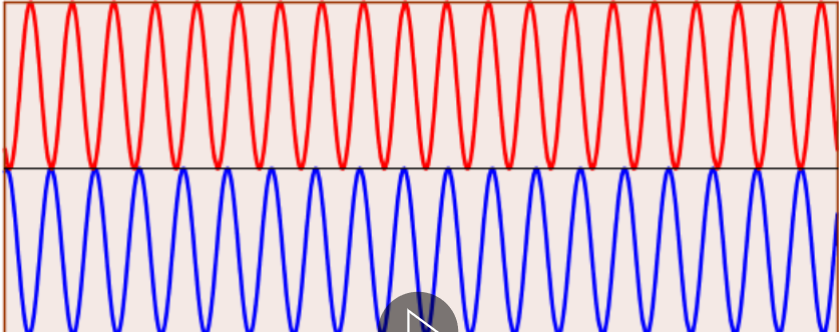 Bài 5:
Tổng hợp hai dao động điều hòa cùng phương, cùng tần số
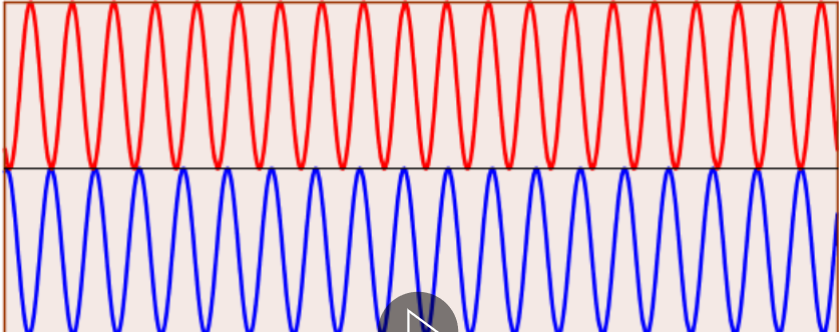 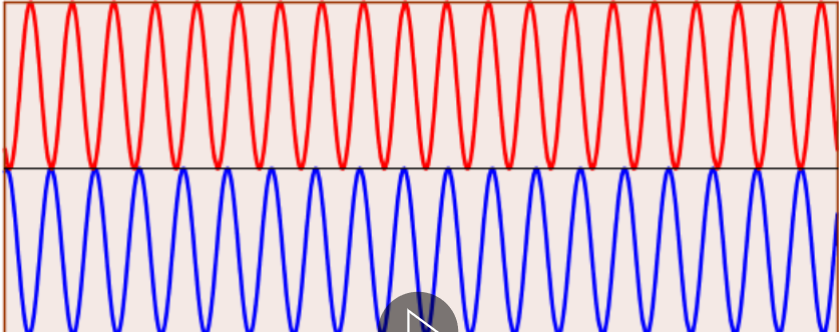 +
M
I
Vectơ quay
φ
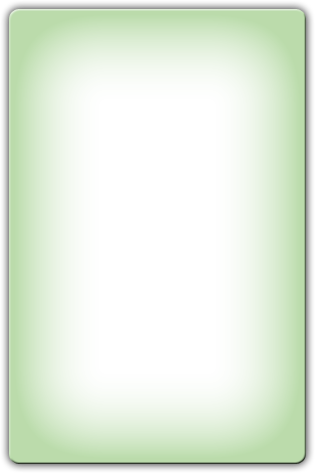 x
O
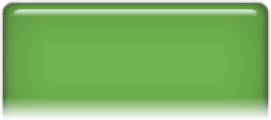 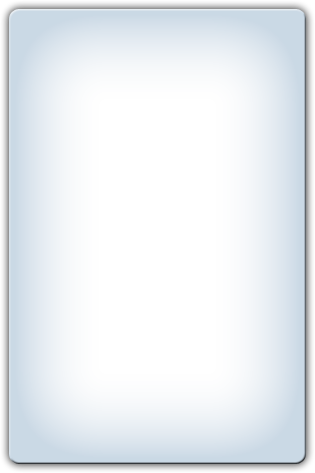 Vec tơ quay có : 
Gốc tại gốc tọa độ của trục Ox
Độ dài bằng biên độ dao động A
Hợp với trục Ox một góc bằng pha ban đầu 
Quay ngược chiều kim đồng hồ với tốc độ góc 
và
Thảo luận
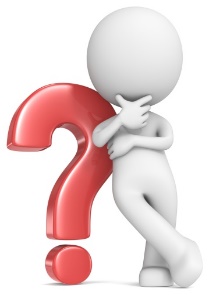 Xét một vật thực hiện đồng thời hai dao động
cùng phương, cùng tần số
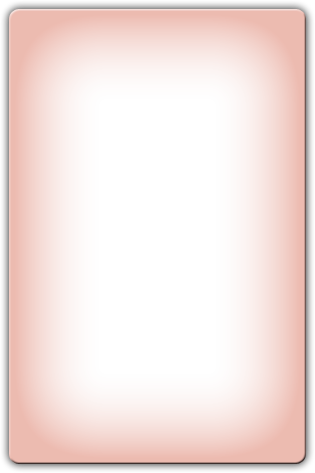 Dao động tổng hợp :
Sử dụng PP giản đồ Frenen để xác định dao động tổng hợp:
M
y
M2
Phương pháp giản đồ Fre-nen
II
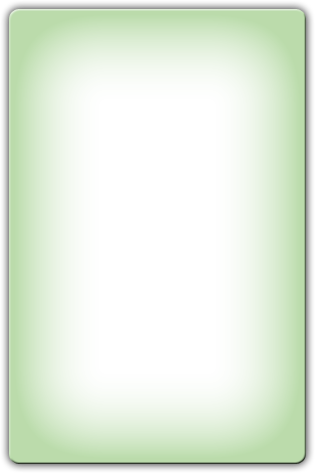 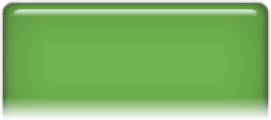 M1
φ2
φ
φ1
x
O
Khi vectơ A1, A2 cùng quay ngược chiều kim đồng hồ với tốc độ góc. Thì tứ giác OM1MM2 không biến dạng. Tức là độ dài OM không đổi và quay quanh O với cùng tốc độ góc .
M
y
M2
II
Phương pháp giản đồ Fre-nen
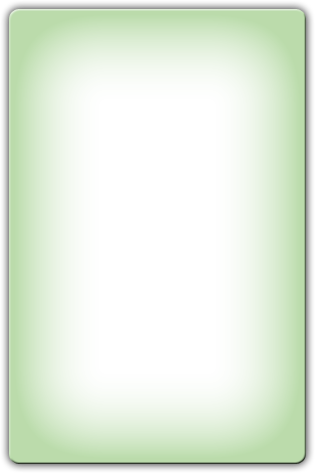 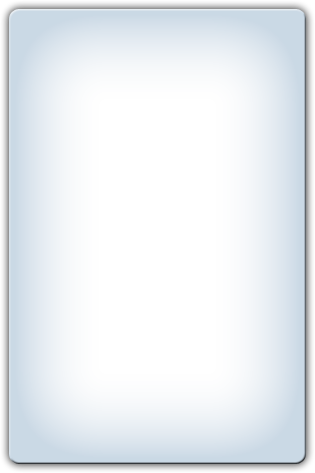 OM là vectơ quay biểu diễn dao động tổng hợp
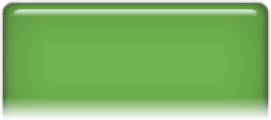 M1
φ2
φ
φ1
O
M
y
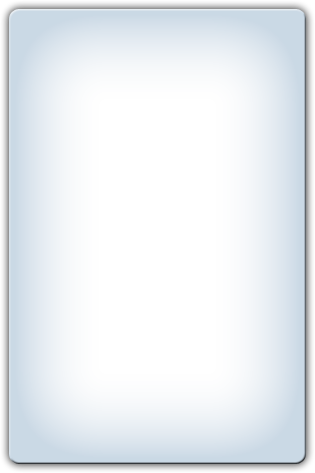 Phương pháp giản đồ Fre-nen
M2
II
Dao động tổng hợp của hai dao động điều hòa cùng phương, cùng tần số là một dao động điều hòa cùng phương, cùng tần số với hai dao động thành phần, có biên độ A và pha ban đầu .
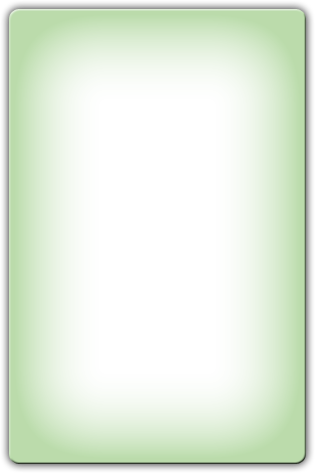 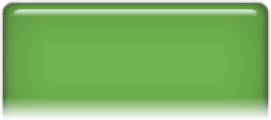 M1
φ2
φ
φ1
O
y
M
M2
A
.
A2
A1
M1
φ2
φ
φ1
x
O
Biên độ tổng hợp
Q
y2
II
Phương pháp giản đồ Fre-nen
mà
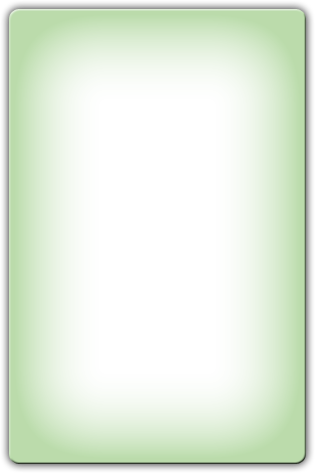 y1
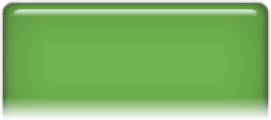 mà
x1
x2
P
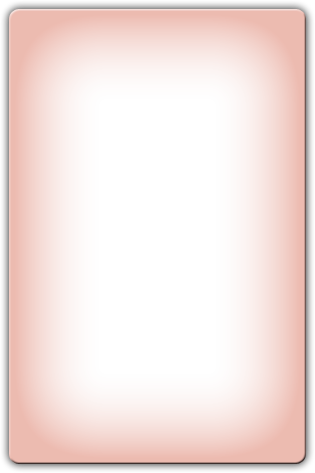 Vậy
y
M
M2
A
.
A2
A1
M1
φ2
φ
φ1
x
O
Pha ban đầu φ
Q
y2
II
Phương pháp giản đồ Fre-nen
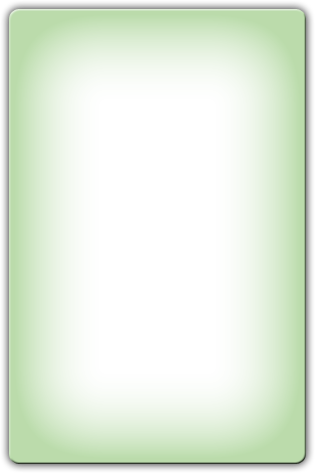 y1
mà
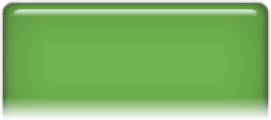 x1
x2
P
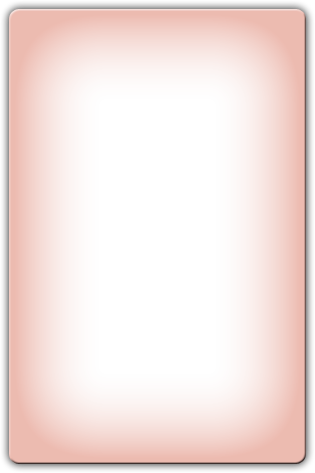 1. Định nghĩa
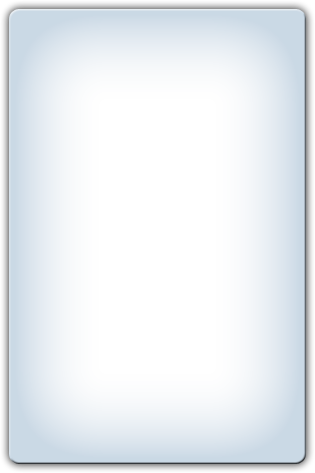 Độ lệch pha của hai dao động điều hòa cùng phương, cùng tần số bằng hiệu của các pha ban đầu.
III
Độ lệch pha
2. Công thức
Xét 2 DĐĐH cùng phương, cùng tần số
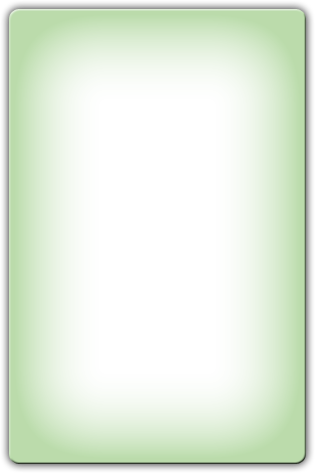 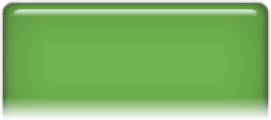 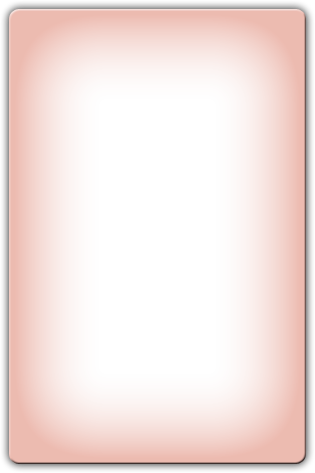 : là độ lệch pha của dđ2 so với dđ1 (rad)
3. Ảnh hưởng của độ lệch pha đến biên độ:
A
A
A1
A1
A2
A2
A
III
Độ lệch pha
A2
A1
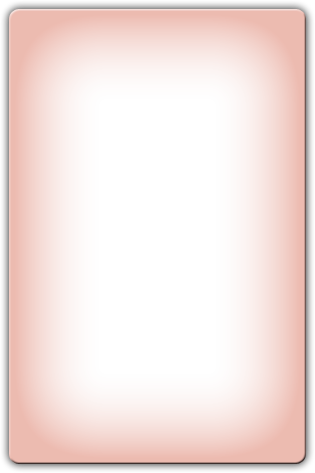 *Hai dao động cùng pha khi
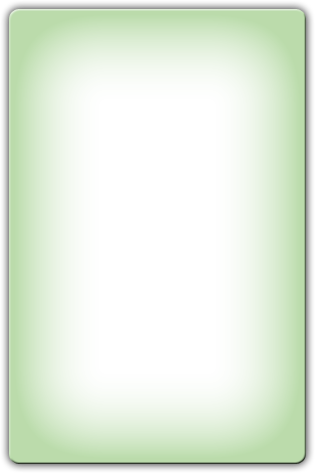 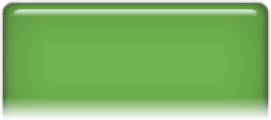 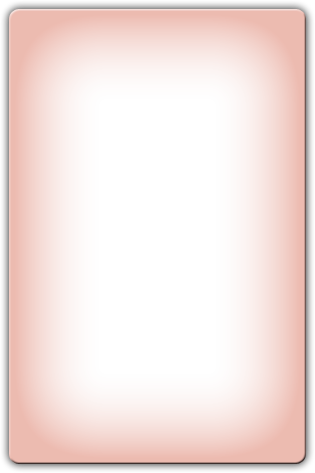 *Hai dao động ngược pha khi
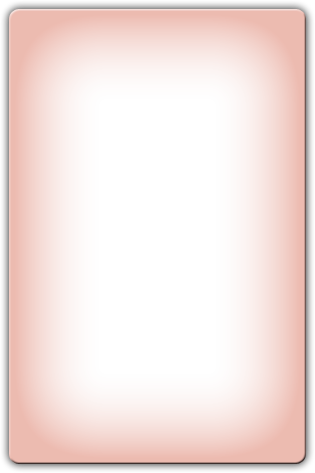 *Hai dao động vuông pha khi
3. Ảnh hưởng của độ lệch pha đến biên độ:
*Hai dao động lệch pha bất kỳ
III
Độ lệch pha
: dđ 2 nhanh pha (sớm pha) so với dđ 1
: dđ 2 chậm pha (trễ pha) so với dđ 1
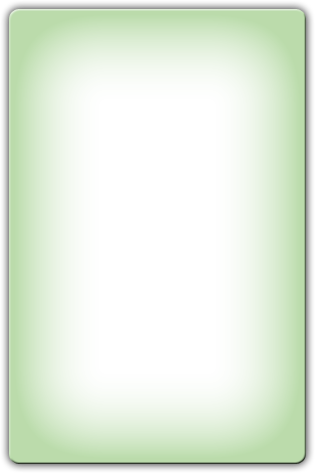 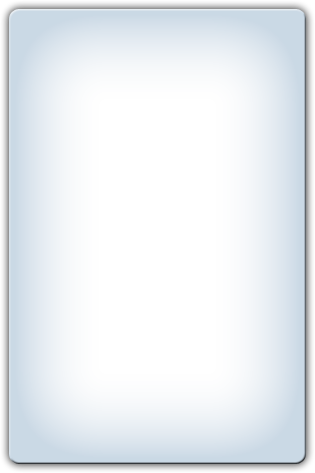 Điều kiện:
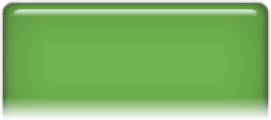 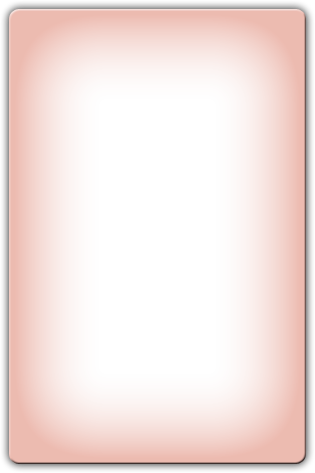 Độ lớn:
Vận dụng
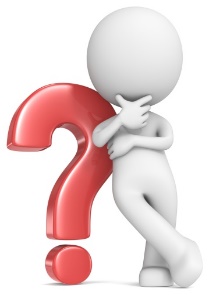 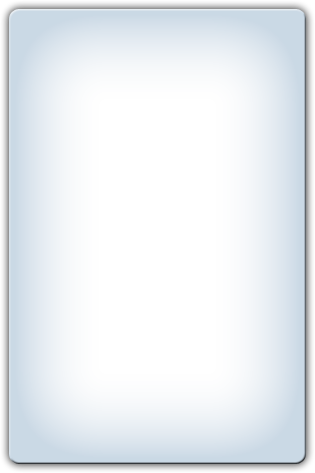 Câu 1: Một vật tham gia đồng thời hai dao động điều hoà cùng phương: x1 = A1sin(t), x2 = A2cos(t). Dao động tổng hợp có biên độ là
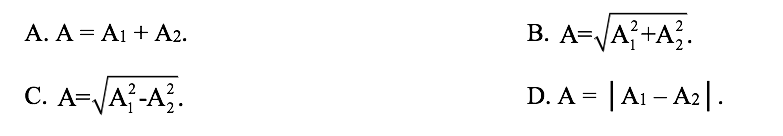 Vận dụng
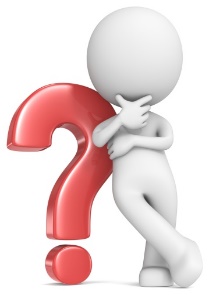 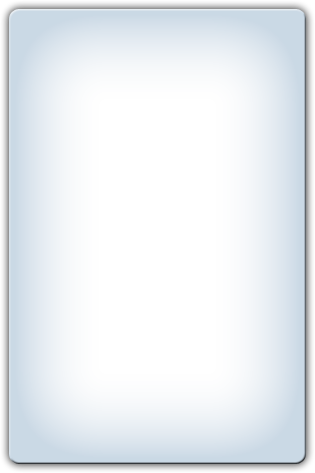 Câu 2: Hai dao động điều hòa cùng phương, cùng tần số, cùng biên độ a, hiệu số pha Δ = 1  2. Biểu thức nào sau đây là biểu thức tính biên độ của dao động tổng hợp?
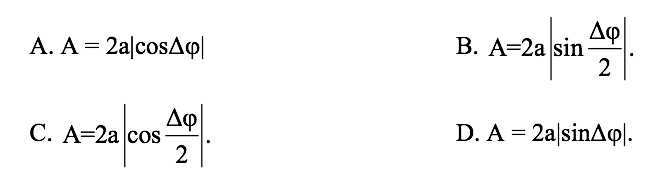 Vận dụng
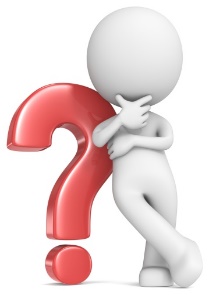 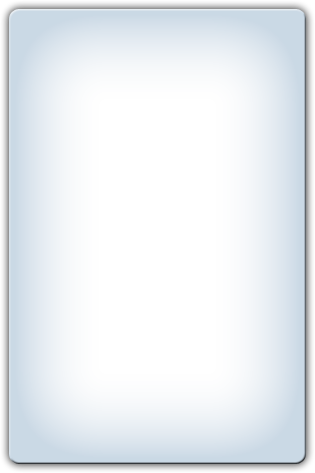 Câu 3: Hai dao động điều hòa cùng phương, cùng tần số, cùng pha khi độ lệch pha giữa chúng là
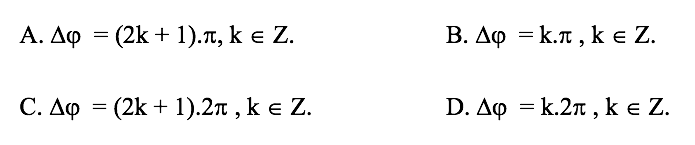 Vận dụng
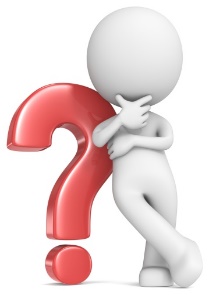 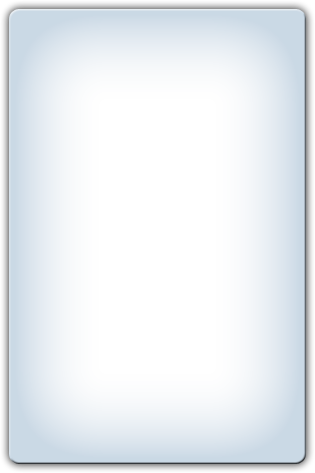 Câu 4: Một vật thực hiện đồng thời hai dao động điều hòa cùng phương, cùng tần số, có biên độ lần lượt là A1 = 6cm và A2 = 12cm. Biên độ dao động tổng hợp A của vật không thể nhận giá trị nào sau đây?
	A. 24cm.				B. 12cm.		C. 18cm.				D. 6cm.
A. 24cm.
Vận dụng
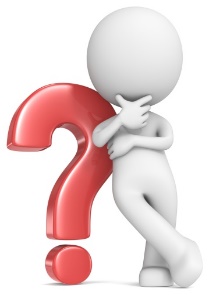 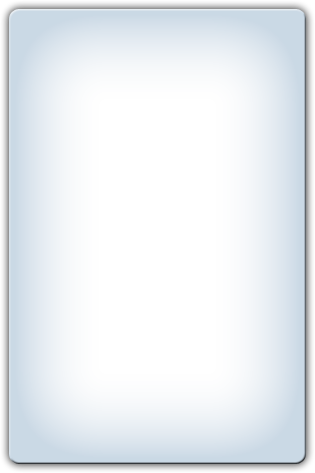 Cách 1
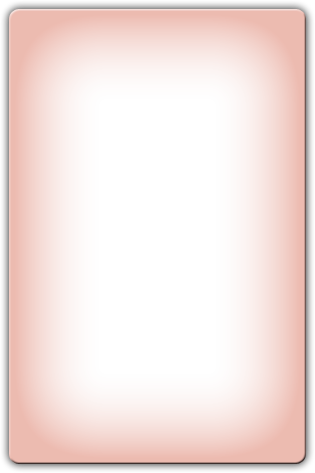 Vận dụng
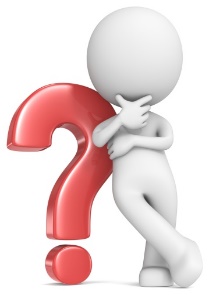 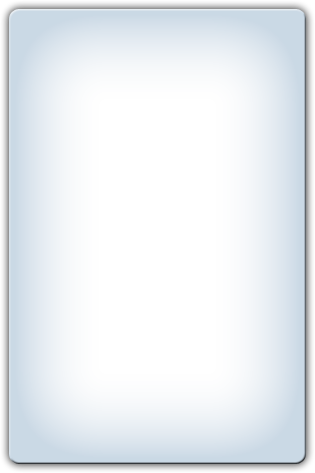 => Hai dao động vuông pha
Cách 2
x2
O

gốc
x2
x1
A
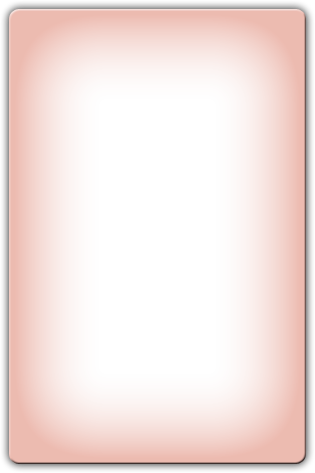 x
Vận dụng
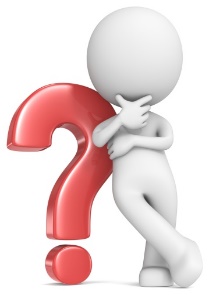 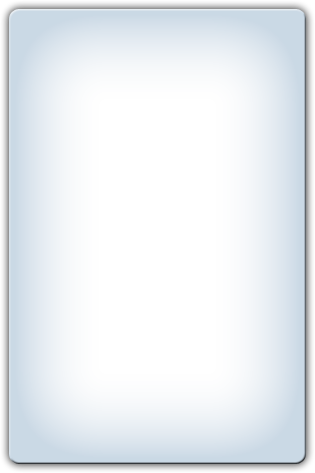 Phương pháp số phức  Máy tính fx-580VN X
 Menu 2   Shift menu (mũi tên xuống) 2 2
Nhập A1 shift (-) φ1 + A2 shift (-) φ2 =
Kết quả ta được A và φ
Cách 3
Nhập         shift (-)       +              shift (-) 0  =
Kết quả ta được                 suy ra A= 8cm ;  = - /4 rad